-:ध्वनि-सिद्धांत:-
-:ध्वनि-सिद्धांत : एक परिचय:-
1.ध्वनि-सिद्धांत के उद्भावक आचार्य आनन्दवर्द्धन  हैं| 
2.आनन्दवर्द्धन का समय 9 वीं शती का मध्य माना जाता है|  
3.आपकी प्रमुख रचना ‘ध्वन्यालोक’ है, जिसकी टीका ‘लोचन’ शीर्षक से अभिनवगुप्त ने लिखी थी| 
4.’ध्वन्’ धातु में ‘इ’ प्रत्यय लगने पर ‘ध्वनि’ शब्द निष्पन्न होता है, जिसका सामान्य अर्थ है-आवाज|
5. आनन्दवर्द्धन के अनुसार ध्वनि -
 
“प्रतीयमानं पुरन्यदेवं वस्त्वस्ति वाणीषु महाकवीनाम्।
यत् तत् प्रसिद्धावयवातिरिक्तं विभातिलावण्यमिवांगनासु||”
  
(अर्थात् महाकवियों की वाणियों में वाच्यार्थ से भिन्न प्रतीयमान कुछ और ही वस्तु है, जो प्रसिद्ध अलंकारों अथवा प्रतीत होने वाले अवयवों से भिन्न, सहृदय सुप्रसिद्ध अंगनाओं के लावण्य के समान (अलग) प्रकाशित होता है)
6.आनन्दवर्द्धन ने ध्वनि को परिभाषित करते हुए आगे लिखा है- “यत्रार्थ: शब्दो वा तमर्थमुपसर्जनीकृतस्वार्थों|व्यंक्त: काव्यविशेष: स ध्वनिरिति सूरिभि: कथित:||” (अर्थात् जहाँ अर्थ स्वयं को तथा शब्द अपने अभिधेय अर्थ को गौंण करके प्रतीयमान अर्थ को प्रकाशित करते हैं, उस काव्य विशेष को विद्वानों ने ध्वनि कहा है)
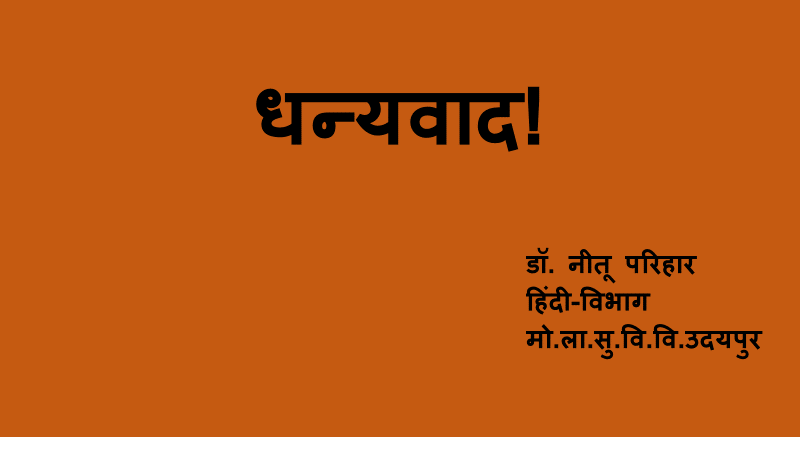